Футуризм
Футуризм

 литературное течение, в основе которого лежит идея создания сверхискусства, способного преобразовать мир.
Футуризм зародился 
практически одновременно 
В Росси и Европе.
Родоначальниками русского футуризма считаются «будетляне», члены Санкт-Петербургской группы «Гилея» (Велимир Хлебников, Алексей Кручёных, Владимир Маяковский, Давид Бурлюк, Василий Каменский, Бенедикт Лившиц), в декабре 1912 года выпустившие манифест «Пощёчина общественному вкусу».
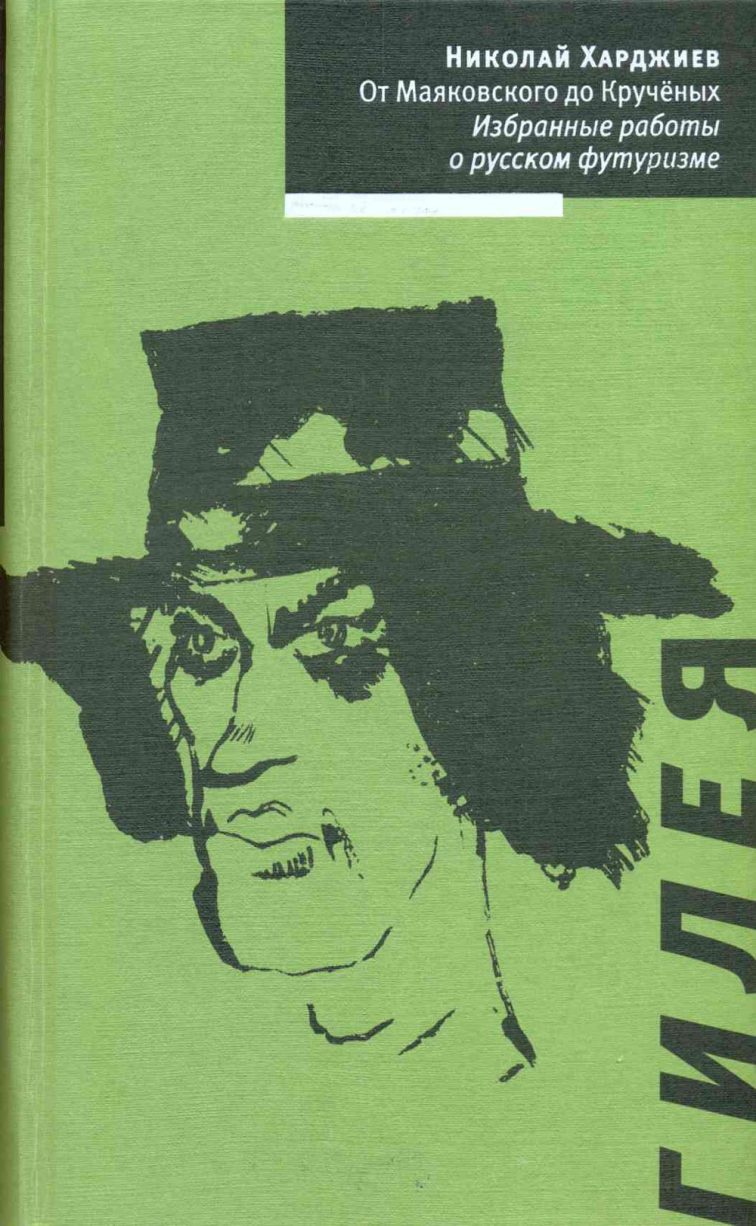 Манифест призывал «бросить Пушкина, Достоевского, Толстого и проч., и проч., с парохода современности» и формулировал 4 права поэтов:
На увеличение словаря поэта  в  е г о  
о б ъ ё м е  произвольными и производными словами (Слово — новшество).
2. Непреодолимую ненависть к существовавшему до них языку.
3. С ужасом отстранять от гордого чела своего из банных веников сделанный Венок грошовой славы.
4. Стоять на глыбе слова «мы» среди моря свиста и негодования.
Футуристы выдвинули свое программное заявление: должно родиться сверхискусство, которое и преобразит мир. Они старались совместить свои эстетические поиски и новейшие технологические достижения того времени.
Они стремились рационально обосновать творчество с порой на фундаментальные науки, что отличало футуризм от других эстетических течений Серебряного века.
Они приветствовали революцию, видя в ней, прежде всего, грандиозное действо, которое способно преобразовать мир и дать ему новую эстетику.
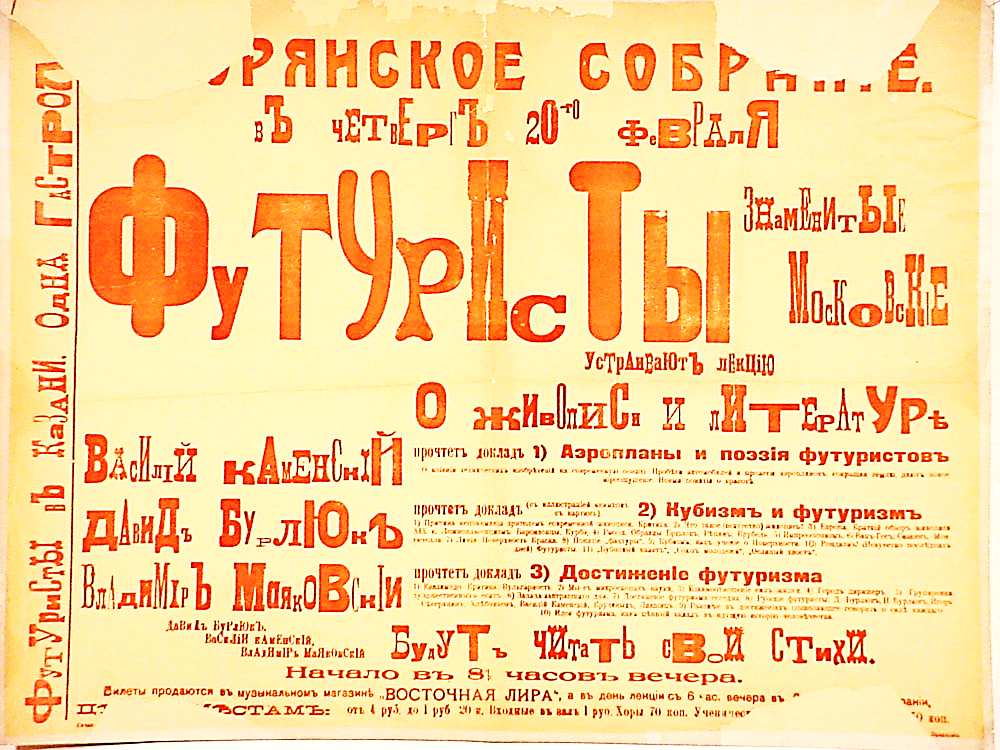 После того, как произошла Февральская революция, футуристы "Гилеи " и вместе с близкими им художниками-авангардистами образовали воображаемое "Правительство Земного Шара ".
В стилистическом отношении футуристы работали над обновлением языка и поэтики, активно вводили в обиход неологизмы, придуманные ими и т.д. Они резко меняли смысловое соотношение текстов, пробовали новые приемы построения стихотворений и т.д.
Для этого стиля характерны стремление найти новые средства для изображения реальности нового времени, синтез разных видов искусств (смешение поэтических текстов, музыки, живописи, графики), возвращение к фольклорно-мифологическим истокам.
Яркие представители:
Велимир Хлебников
Алексей Кручёных
Владимир Маяковский
Игорь Северянин
Владимир Маяковский

«А вы могли бы?»
Игорь Северянин

«Все они говорят
 об одном»